Research Methods
Quantitative methods - Introduction
Jakub Stauber
OH: Wednesday 9:30 -11:00
Materials and help
Moodle
Hadley Wickham, Garrett Grolemund - R for Data Science_ Import, Tidy, Transform, Visualize, and Model Data-O’Reilly Media (2017).
Cheetsheets for R
Software
R (programming language)
R Studio ( Integrated Development Environment)
stackoverflow.com
Why R?
Open source
Free
Multi-platform
New functions and methods directly by researchers
Programming language
Availability of packages with pre-defined functions
Not too much actual programming is needed
Possibility to use scripts for repetitive tasks and research transparency
Created for statistical computing
Effective for data analysis, plotting and statistical modelling.
Tidyverse
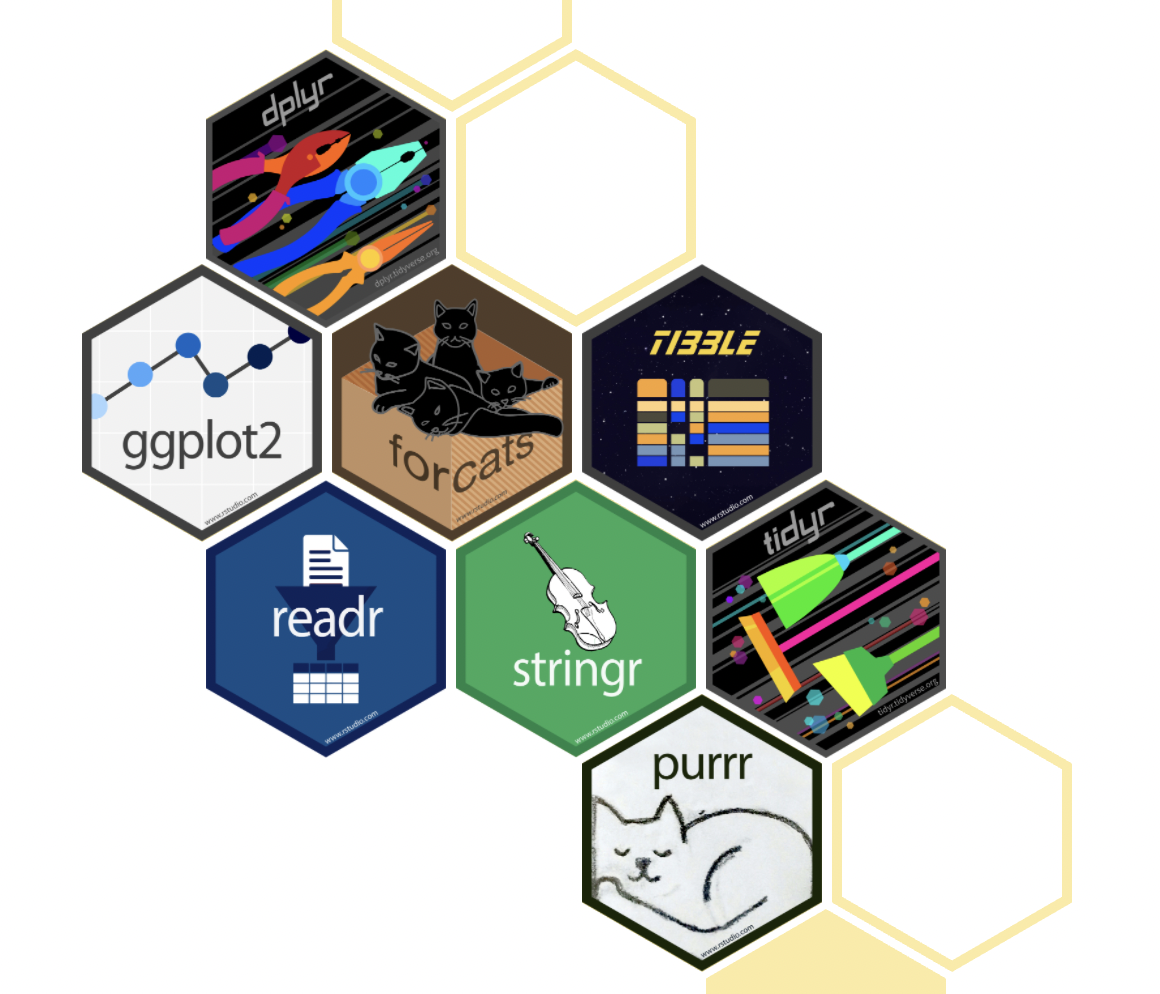 Family of packages for R
Simple and unified syntax
dplyr – data handling
Filters, selections, summarization
ggplot2 – plotting library
R Studio
IDE
Multiple functions
Data import (different formats)
Data cleaning and transformations
Descriptive statistics
Statistical models
Export of publication-ready outputs (word, pdf, html, even whole articles or books in markdown)
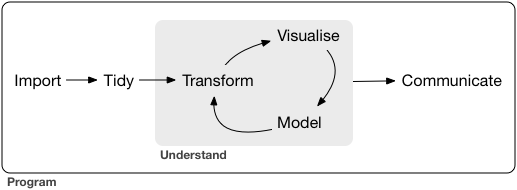 R Studio
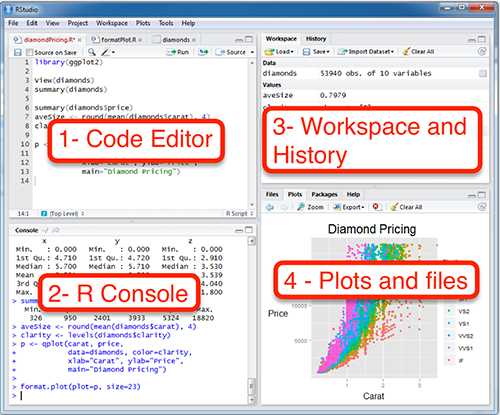